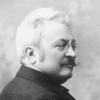 Budapesti Műszaki és Gazdaságtudományi EgyetemEnergetikai Szakkollégium2013. február 14.
160 ÉVE SZÜLETETT
ZIPRNOWSKY KÁROLY
Dr. Horváth Tibor
professor emeritus
Budapesti Műszaki és Gazdaságtudományi Egyetem
Zipernowsky KárolyBécs, 1853. április 4.
Rövid gyógyszerészi munka utángépészmérnöki oklevelet szerzett a budapesti József-műegyetemen.
Mechwart András
Mechwart András meghallgatta egy
előadását, és 1878-ban meghívta
a Ganz Gyárba, ahol az új
Elektromos Osztály vezetője lett
1978. Zipernowsky első dinamója
1883. Mechwart és Zipernowsky 150 lóerős, gőzgéppel hajtott egyfázisú generátort tervezett, amely sikert aratott Bécsben a Nemzetközi Elektrotechnikai Kiállításon.
Bláthy Ottó, Zipernowsky Károly, Déri Miksa
1882-ben Déri Miksa belépett a Ganz gyárba, 
1883-ban Bláthy Ottó Titusz is Zipernowsky 
munkatársa lett és  létrejött a Ganzban
a transzformátort megalkotó híres hármas.
Az első transzformátor másolata
Az 1885-ben szabadalmaztatott 
köpeny típusú transzformátornak
kívül van a vasmagja van és 
belül a rézből készült tekercsek.
A transzformátorok párhuzamos kapcsolása
A budapesti kiállításon a fény elosztásának új rendszerét mutatták be, amely a villamos világítás történetének új korszakát jelzi, legyőzve azokat az akadályokat, amelyek eddig megnehezítették, sőt egyes esetekben lehetetlenné is tették városok villamos világítását szolgáló erőművek létesítését.
Jellemző, hogy a feltalálók nem „zárt vasmagú”, hanem „pólusmentes” transzformátornak nevezték, ami Bláthynak a mágneses körökkel kapcsolatos felfogására utal. A célok kitűzése és a koncepció kialakítása valószínűleg Zipernowsky műve volt és később is mindig ő védte a Ganz álláspontját a szabadalmi vitákban.
A feltalálók sikerének egyik eleme éppen az lehetett, hogy egymás gondolatait továbbfejlesztve közös alkotást hoztak létre, amiben bizonyára jelentős volt az irányító, mai szóval menedzseri, feladatot ellátó, Zipernowsky szerepe.
A Tivoli vízerőmű
Az erőmű épülete 2005-ben
Az 1892.ben épült Tivoli vízerőműben
32 transzformátor 5100 V feszültségen
táplálta a Rómába vezető, 28 km hosszú 
távvezetéket.
A Porta Pia alállomás Rómában
Gyűrűs transzformátorok sora a Porta Pia 
alállomásban, ahol a vezeték csatlakozott
Róma 2000 V-os hálózatához.
Háromfázisú, gyűrűs transzformátor
Ezt követte a Ganz rendszer diadalútja a 
világ sok nagy városában, amelynek csaknem 
egy évtizedig Zipernowsky volt a karmestere.
Zipernowsky szakmai és tudományos rangja 
egyre növekedett és ennek eredményeként 
a Magyar Tudományos Akadémia 1893-ban 
levelező tagjává választotta.
Zipernowsky 1893-ban
Székfoglalójában egy Budapestet Béccsel 
összekötő, 250 km/óra sebességű, 
villamos gyorsvasút tervét ismertette.
Az expresszvonat terve
A tervek a vonalat ellátó erőművek helyének kijelölésétől a nagy sebességű mai expresszvonatokhoz hasonló járművekig mindenre kiterjedtek, tehát nemcsak a képzeletnek szánták. Bár az annak idején fantasztikusnak látszó tervből semmi sem valósult meg, az akkori technikával talán meg is valósítható vasút a mai „intercity” őse lett volna.
Zipernowsky Károly
a Műegyetem tanára
Az 1871-ben létesített királyi József-műegyetemen Wittman Ferenc, a fizika professzora, tartott először nem kötelező előadásokat „Az elektrotechnika tudományos elvei” címen. Az egyetemei tanács 1891-ben kidolgozta egy önálló elektrotechnikai tanszék feladatkörét, amely szerint a létrehozandó tanszéknek a következő témák oktatását kell gondoznia:
Dynamógépek. Az egyenirányú és váltakozóáramú gépek számítása és szerkesztése (előadás és rajztermi gyakorlat).
Elektromos központi állomások berendezése.
Az elektromos áram technikai felhasználása világításra, mechanikai munkakifejtésre, galvanoplasztikára és elektrometallurgiára.
Az egyetem felterjesztése alapján még abban az évben királyi leirat intézkedett az Elektrotechnika Tanszék létesítéséről. A meghirdetett állásra Hoór Tempis Mór, Korda Dezső és Söpkéz Sándor nyújtott be pályázatot, amelyek közül azonban egyiket sem fogadta el a gépészmérnöki szakosztály.
Az egyetem felterjesztése alapján még abban az évben királyi leirat intézkedett az Elektrotechnika Tanszék létesítéséről. A meghirdetett állásra Hoór Tempis Mór, Korda Dezső és Söpkéz Sándor nyújtott be pályázatot, amelyek közül azonban egyiket sem fogadta el a gépészmérnöki szakosztály.
Ezután a rektor 1893-ban bejelentette: 
Ő császári és apostoli királyi Felsége folyó évi június 11-én
kelt legfelsőbb elhatározásával a királyi József-műegyetemen 
szervezett elektrotechnikai tanszékre Zipernowsky Károlyt, 
a Ganz és Társa gépgyár részvénytársaság elektrotechnikai 
osztályának igazgatóját nyilvános rendes tanárrá kinevezni méltóztatott.
Egyetemi tanár, díszmagyarban
Kinevezésével 1893-ban jött létre az Elektrotechnika Tanszék 
és a IV. éves gépészmérnök hallgatók részére megkezdődtek a 
"Dynamógépek" című kötelező tantárgy előadásai. 
A tanszék első tanársegédje selmeczi Pöschl Imre volt, aki 
néhány év múlva a Ganz Villamossági Rt. gépszámítási 
osztályán folytatta munkáját. 
Az elektrotechnika első egyetemi tankönyvét, Zsakula Milán
állította össze Zipernowsky előadásai alapján, és 1914-ben, 
kőnyomatos kéziratként jelent meg.
Zipernowsky tanszéke először a Műegyetem 
akkori épületében, a Múzeum körúton kapott
helyet, ahol nem sok lehetőség volt 
laboratórium kialakítására.
A Műegyetem épülete a Múzeum körúton
Az 1906/1907 tanévben adták át a Budafoki
úton a fizikai-elektrotechnikai épületet, 
ahol az Elektrotechnika Tanszék egykori 
(FE) tanterme Zipernowsky nevét viseli.
F épület a Budafoki úton
Laboratóriumi gyakorlat
Bár egykori hallgatói szerint Zipernowsky 
nem volt kiváló előadó, alkotó szellemét a
tanterem fejlesztésében is hasznosította.
Világosban is működő vetítőgép
A tanterem kapcsolótáblája
A Zipernowsky teremben megmaradt gépcsoport
A Műegyetemen a Gépészmérnöki Kar reformja
során az egyik megüresedett mechanika tanszék
átszervezésével 1924-ben újabb villamossággal
foglalkozó tanszék létesítését határozták el.
Az új, Gyakorlati Elektrotechnika Tanszék 
vezetője 1925-ben selmeci Pöschl Imre lett.
A rektor indoklása szerint:
Nemcsak a folyton fejlődő és a műszaki tudományok
terén egyre nagyobb és nagyobb jelentőségű elektro-
technika teszi immár halaszthatatlanul szükségessé,
hanem ami azért is kívánatos, mert csakis e harmadik
elektrotechnika tanszék felállításával leszünk képesek
a külföldi műegyetemek példájára elektromérnököket 
is kiképezni.
1924 végén Zipernowsky Károly nyugalomba vonult
A nyugdíjas Zipernowsky
1905-től 1983-ig A Magyar Elektrotechnikai Egyesület elnöke
Utolsó közös kép a transzformátor feltalálóiról
Az ELEKTROTECHNIKA első címoldala
Zipernowsky képe az érem első oldalán
25 éves jubileum a Műegyetem dísztermében
1931-ben Faraday emlékülést tartottak, 
amelynek elnöki tisztét Zipernowsky 
töltötte be, és szerepet vállalt az erről 
rendezett rádióadásban is.
Rádióadás Faraday emlékére
Zipernowsky 1938-ban.
Egyik utolsó kép az otthoni pihenéséről
Gyászjelentés
Hazánk több városában utcák és oktatási 
intézmények viselik Zipernowsky Károly nevét. 
A Műegyetem aulájában szobor idézi emlékét, 
valamint az ő képe van a Villamosmérnöki és 
Informatikai kar dékáni láncának medálján.
Szobor az aulában
A dékáni lánc
Köszönöm a
figyelmüket